Человек и природа
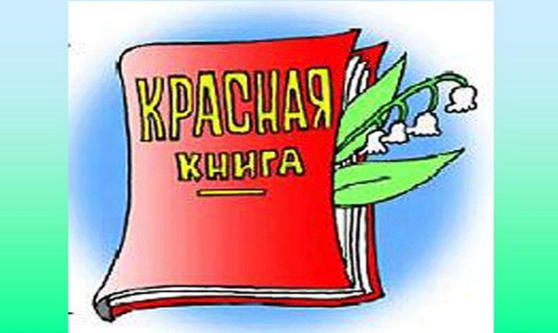 Худокормова Ирина Юрьевна,                   учитель географии МОУ «Средняя общеобразовательная школа №3»                   г. Серпухов
В таблицу запишите названия животных и растений, разделив их на исчезнувших и исчезающих
Красная книга
Черная книга
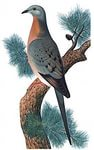 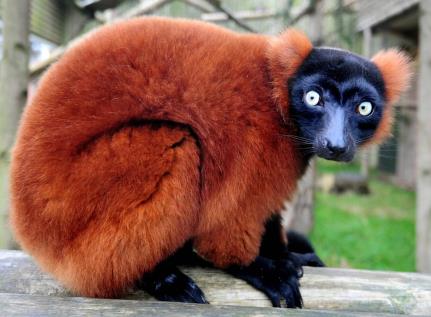 Животные
Открыто в 1741 году экспедицией Витуса Беринга
«Близкие родственники»
ламантин
Место обитания – Маскаренские острова в Индийском океане
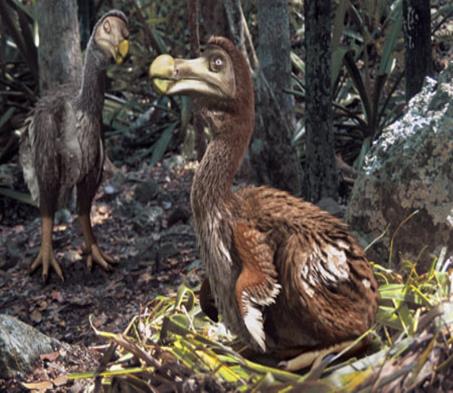 Место обитания – степи и полупустыни Евразии
Место обитания – степи и полупустыни Евразии
Место обитания – лесная и степная зоны Центральной Европы
Зоопарк в Амстердаме
Место обитания – европейская часть России
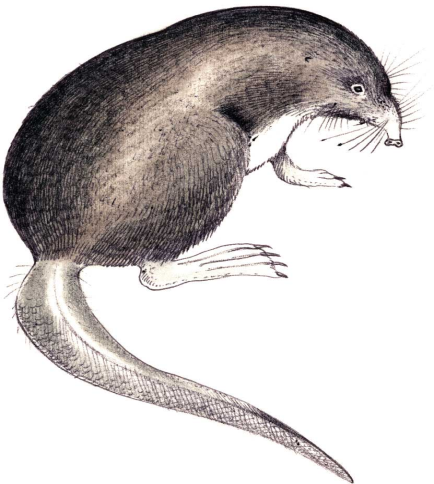 Русская выхухоль или «хохуля»
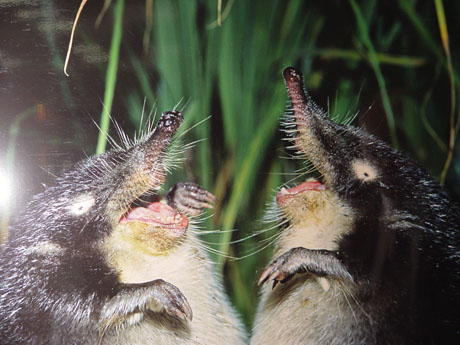 Место обитания – по берегам рек Амур и Уссури, Россия
Место обитания – Карибское море
Место обитания – горные массивы Центральной Азии
Растения
Эндемик Северной Америки
Виды – орехоносный, американский, пятилепестковый
«Северная орхидея»
Задание № 2. Ответить на вопросы
1.
Какое животное является символом и эмблемой организации по защите природы – Всемирный фонд дикой природы (WWF)? Почему?
2. Как часто в наше время исчезают растения и животные на планете?
3.
Назовите две основные причины их исчезновения.
Ответы на задание № 1
Красная книга
Черная книга
Красный лемур
Панда
Ламантин
Дрофа
Сайгак
Выхухоль
Амурский тигр
Снежный барс (ирбис)
Подснежник
Секвойя
Лотос
Венерин башмачок
Странствующий голубь
Морская (Стеллерова) корова
Дронт
Тарпан
Квагга
Карибский тюлень-монарх
Эмблема Всемирного фонда дикой природы
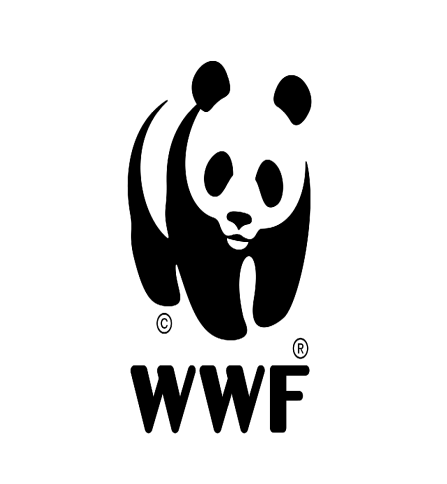 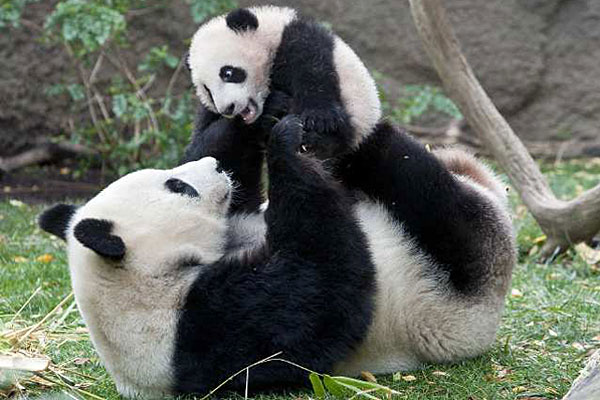 Ответы на вопросы № 2 - 3
Ежегодно на Земле исчезает один вид животного; ежедневно – один вид растений или грибов.
Прямое воздействие: охота, рыболовство, сбор букетов; косвенное воздействие: распашка степей, вырубка лесов, загрязнение водоемов, т.е. изменение и уничтожение мест обитания.